TCP/IP Networking
Overview
Introduction
Layers of TCP/IP
Link Layer
Network Layer
Transport Layer
Application Layer
Network Interface and Hardware
Networking 
ARP
Setting up Network
Introduction	– APRANET
Advanced Research Projects Agency Network
NCP (Network Control Protocol)
Allow an exchange of information between separated computers
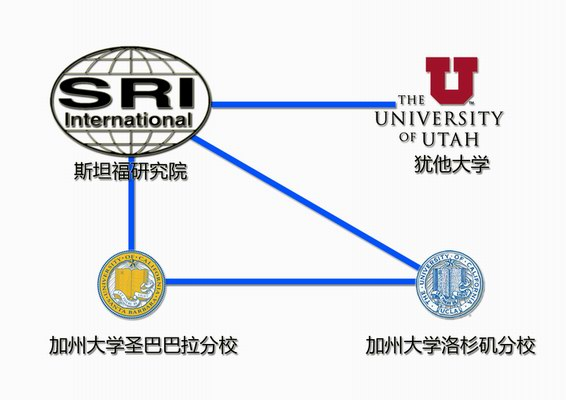 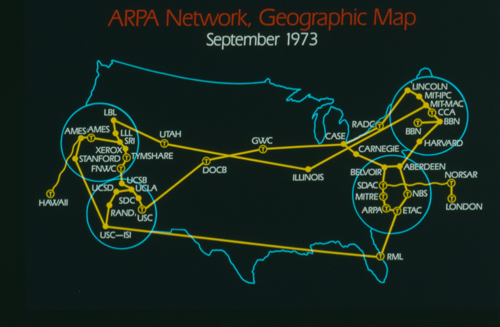 Stanford Research Institute
University of Utah
UC Santa Barbara
UCLA
Introduction	– Why TCP/IP ?
Transmission Control Protocol / Internet Protocol
The gap between applications and Network
Network
802.3 Ethernet
802.4 Token bus
802.5 Token Ring
802.11 Wireless
802.16 WiMAX
Application 
Reliable 
Performance
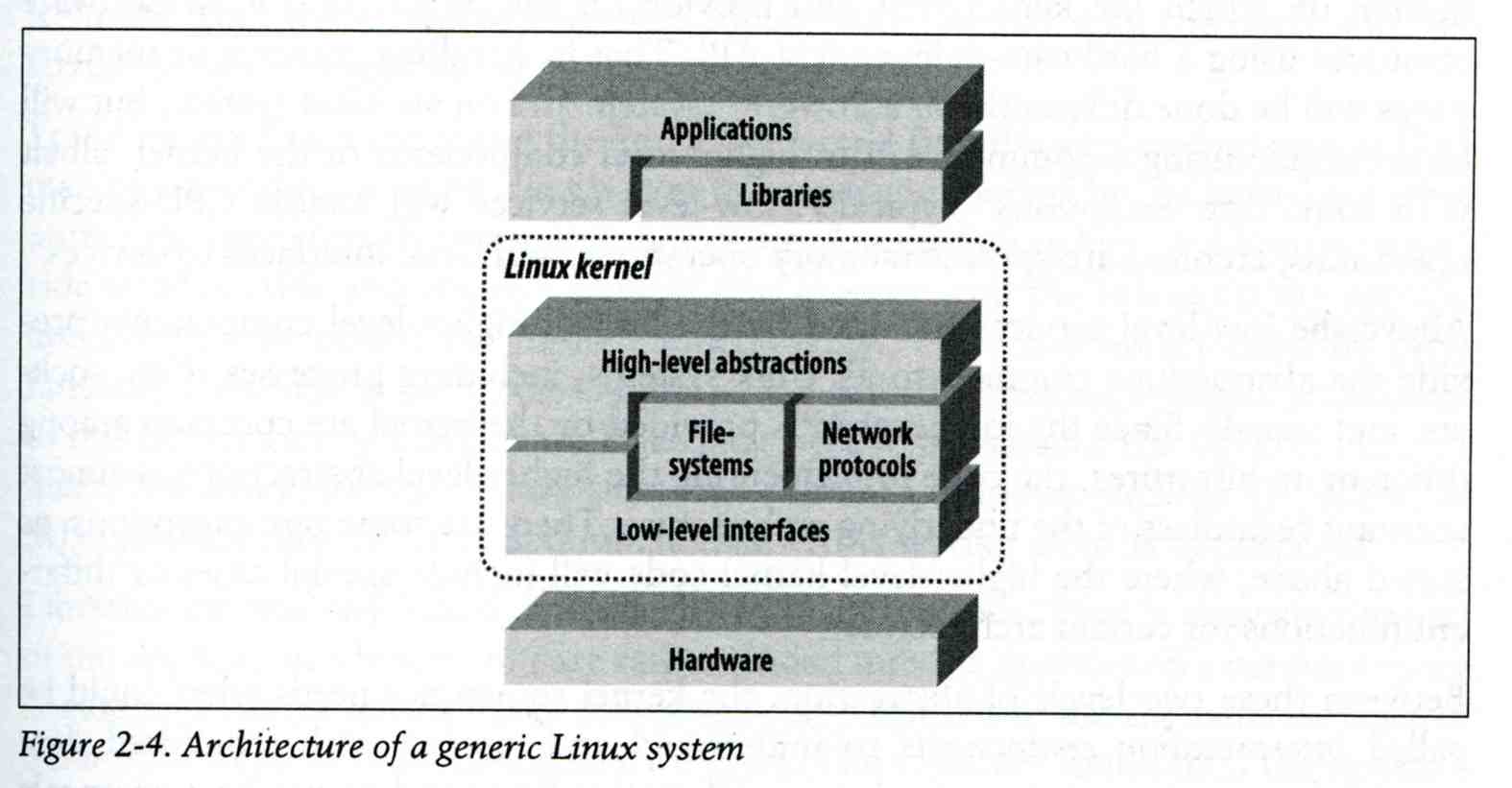 Introduction	– Layers of TCP/IP (1)
TCP/IP is a suite of networking protocols
4 layers Layering architecture
Link layer (data-link layer)
Include device drivers to handle hardware details
Network layer (IP)
Handle the movement of packets around the network
Transport layer (Port)
Handle flow of data between hosts
Application
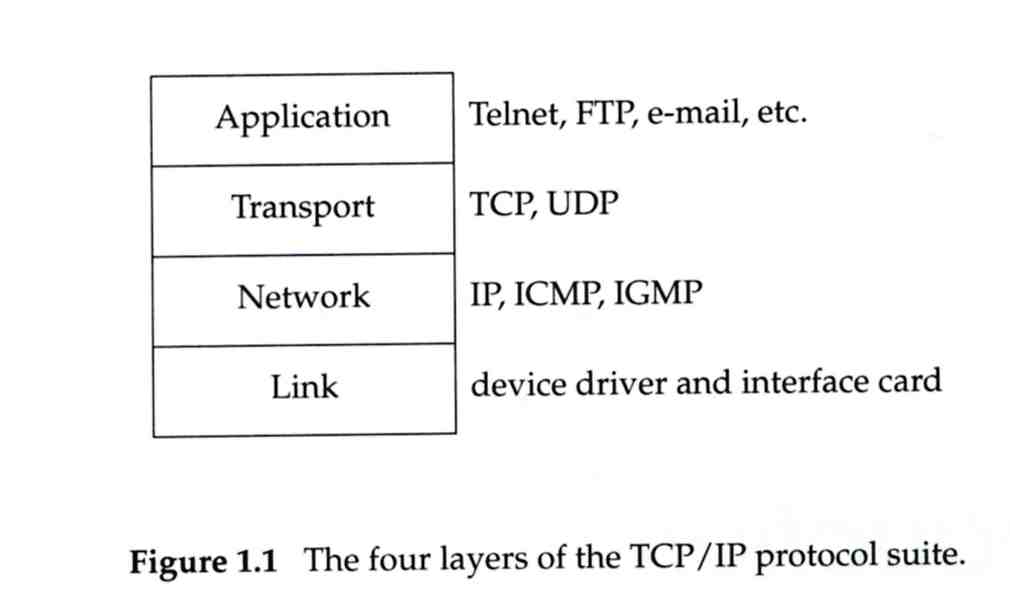 Introduction	– Layers of TCP/IP (2)
ISO/OSI Model (International Organization for Standardization / Open System Interconnection Reference Model)
TCP/IP Model
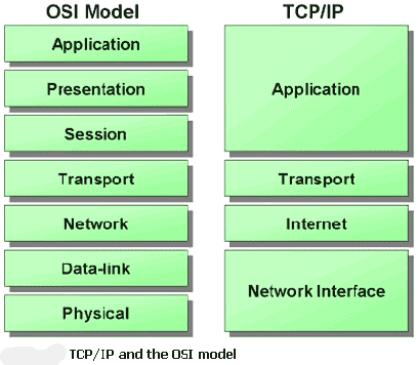 Application data
Data
Transport
Header
Application data
Segment
Network
Header
Transport
Header
Application data
Packet
Frame
Header
Network
Header
Transport
Header
Application data
Frame
CRC
0110101………………………………………………
Bits
Introduction	– Layers of TCP/IP (3)
Encapsulation (Multiplexing)
Gathering data from multiple sockets, enveloping data with header
Introduction	– Layers of TCP/IP (4)
Decapsulation (Demultiplexing)
Delivering received segments to correct socket
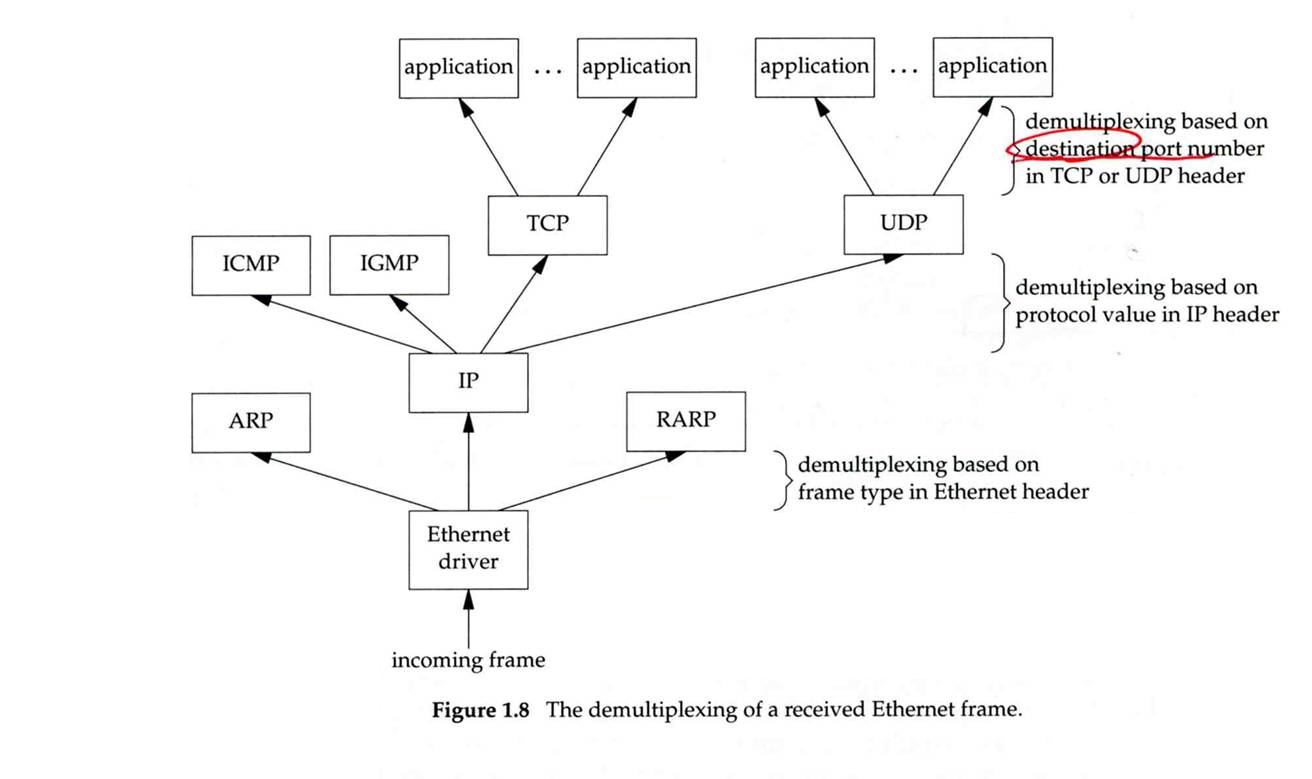 Introduction	–TCP/IP Family
arp
FTP
HTTP
SMTP
DNS
DNS
TFTP
traceroute
TCP
UDP
IP
ICMP
ARP, Device drivers
Copper, optical fiber, radio waves
Introduction	– Addressing
Addressing
Nearby (same network)
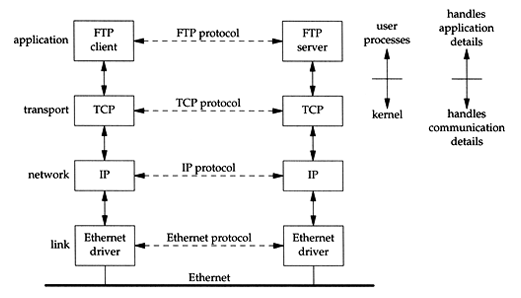 Introduction	– Addressing
Addressing
Faraway (across network)
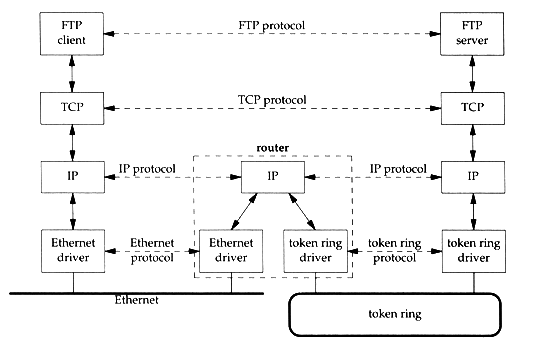 Introduction	– Addressing
IP
32-bits, Unique Internet Address of a host
Port
16-bits, Uniquely identify application
MAC Address
Media Access Control Address
48-bits, Network Interface Card (NIC) Hardware address
sabsd [/home/chwong] -chwong- ifconfig
sk0: flags=8843<UP,BROADCAST,RUNNING,SIMPLEX,MULTICAST> mtu 1500
        options=b<RXCSUM,TXCSUM,VLAN_MTU>
        inet 140.113.17.215 netmask 0xffffff00 broadcast 140.113.17.255
        inet 140.113.17.221 netmask 0xffffffff broadcast 140.113.17.221
        ether 00:11:d8:06:1e:81
        media: Ethernet autoselect (100baseTX <full-duplex,flag0,flag1>)
        status: active
lo0: flags=8049<UP,LOOPBACK,RUNNING,MULTICAST> mtu 16384
        inet 127.0.0.1 netmask 0xff000000
Link Layer
Network Interface and Hardware
LAN (Local), WAN (Wide), MAN (Metropolitan)
Ethernet, Token-Ring, FDDI
PPP, xDSL, ISDN
Physical Topologies (see next slide)
Logical Topologies
Broadcast, Token-passing
Common LAN Devices
NIC, Repeater, Hub, Bridge, Switch, Router
Common LAN Media
UTP, STP, Coaxial Cable, Fiber Optic Cable
Network Interface and Hardware	– Physical Topologies
Network Interface and Hardware	– Media
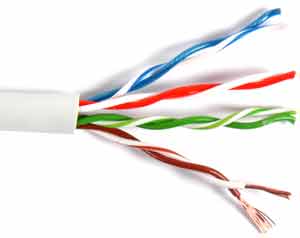 Media
Coaxial Cable
Thicknet v.s. thinnet
BNC connector
Twisted Pair Standards





Straight-through v.s. Crossover
RJ-45 connector
Fiber Optic Cable
Multimode v.s. single mode
Wireless
IrDA, Radio (2.4GHz, 5GHz)
Preamble
64 bits
D addr
48 bits
S addr
48 bits
Type
16 bits
Data
(max 1500 bytes)
CRC
32 bits
The Link Layer
Ethernet: the common LAN
10 Mb/s  100 Mb/s  1Gb/s
802.3  802.3u  802.3z
CSMA/CD  (Carrier Sense Multiple Access/Collision Detect)
Ethernet Address (48bits)
00:80:c8:92:0e:e1
Ethernet Frame
Ethernet MTU (Maximum Transmission Unit) is 1500 bytes
IP fragmentation
Path MTU
MTU of various physical device
Network Layer
The Network Layer
Path Determination
The Internet Protocol (IP)
IP address (32 bits)

Topics
IP Address
Subnetting and netmask
Address types
Routing
The Network Layer	– IP Address
32-bit long
Network part
Identify a logical network
Host part
Identify a machine on certain network

IP address category
Ex:
NCTU
Class B address: 140.113.0.0
Network ID: 140.113
Number of hosts: 256*256 = 65536
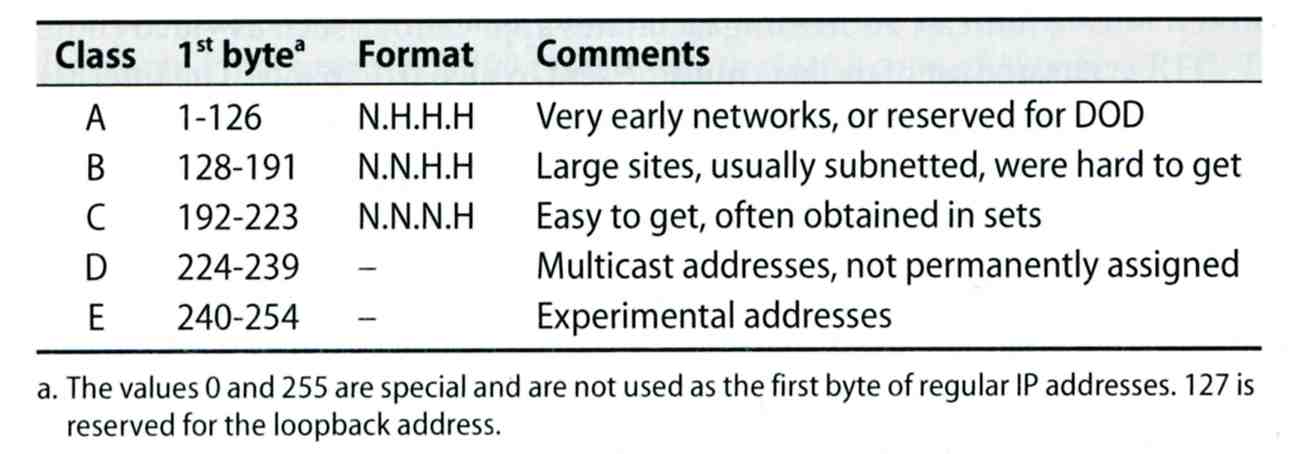 The Network Layer	– Subnetting and Netmask (1)
Subnetting
Borrow some bits from network ID to extends hosts ID
Ex:
ClassB address : 140.113.0.0
   = 256 ClassC-like IP addresses
   in N.N.N.H subnetting method
140.113.209.0 subnet
Netmask
Specify how many bits of network-ID are used for network-ID
Continuous 1 bits form the network part
Ex:
255.255.255.0 in NCTU-CS example
256 hosts available
255.255.255.248 in ADSL example
Only 8 hosts available
The Network Layer	– Subnetting and Netmask (2)
How to determine your network ID?
Bitwise-AND IP and netmask
Ex:
140.113.214.37 & 255.255.255.0  140.113.214.0
140.113.209.37 & 255.255.255.0  140.113.209.0

140.113.214.37 & 255.255.0.0  140.113.0.0
140.113.209.37 & 255.255.0.0  140.113.0.0

211.23.188.78 & 255.255.255.248  211.23.188.72
78 = 01001110
78 & 248= 01001110 & 11111000 =72
Netmask 255.255.255.0
140.113.209.32/24

140.113.209.0	 network ID
140.113.209.255	 broadcast address
1 ~ 254, total 254 IPs are usable
Netmask 255.255.255.252
211.23.188.78/29

211.23.188.72  network ID
211.23.188.79  broadcast address
73 ~ 78, total 6 IPs are usable
The Network Layer	– Subnetting and Netmask (3)
In a subnet, not all IP are available
The first one IP  network ID
The last one IP  broadcast address


Ex:
The Network Layer	– Subnetting and Netmask (4)
The smallest subnetting
Network portion : 30 bits
Host portion : 2 bits
 4 hosts, but only 2 IPs are available
ipcalc
/usr/ports/net-mgmt/ipcalc
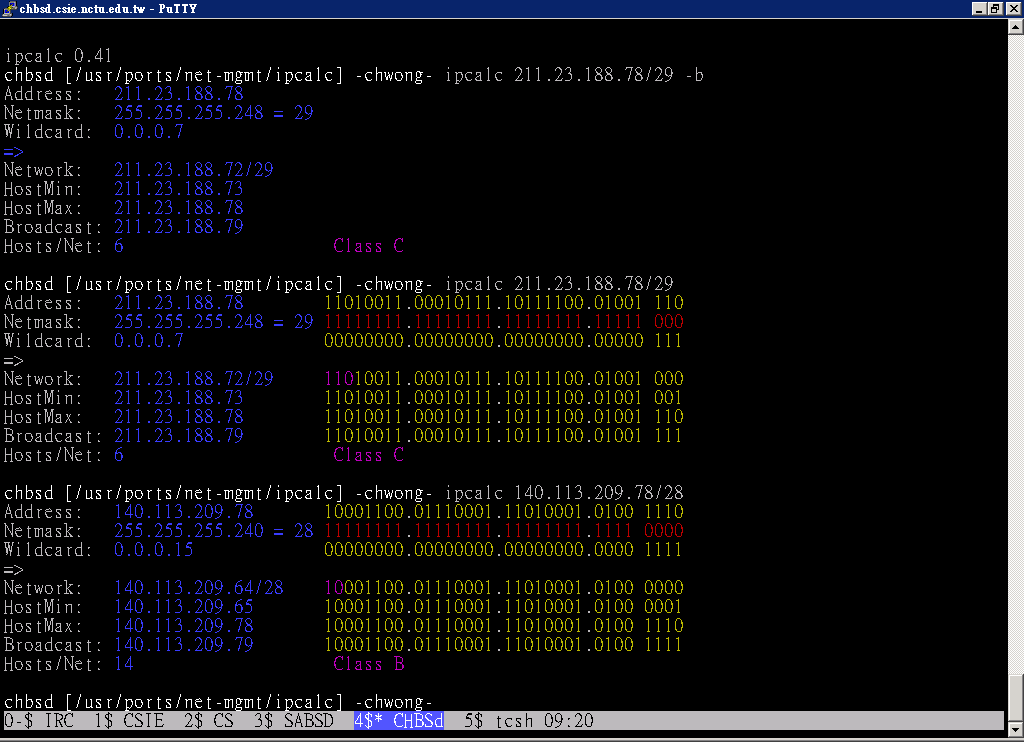 The Network Layer	– Subnetting and Netmask (5)
Network configuration for various lengths of netmask
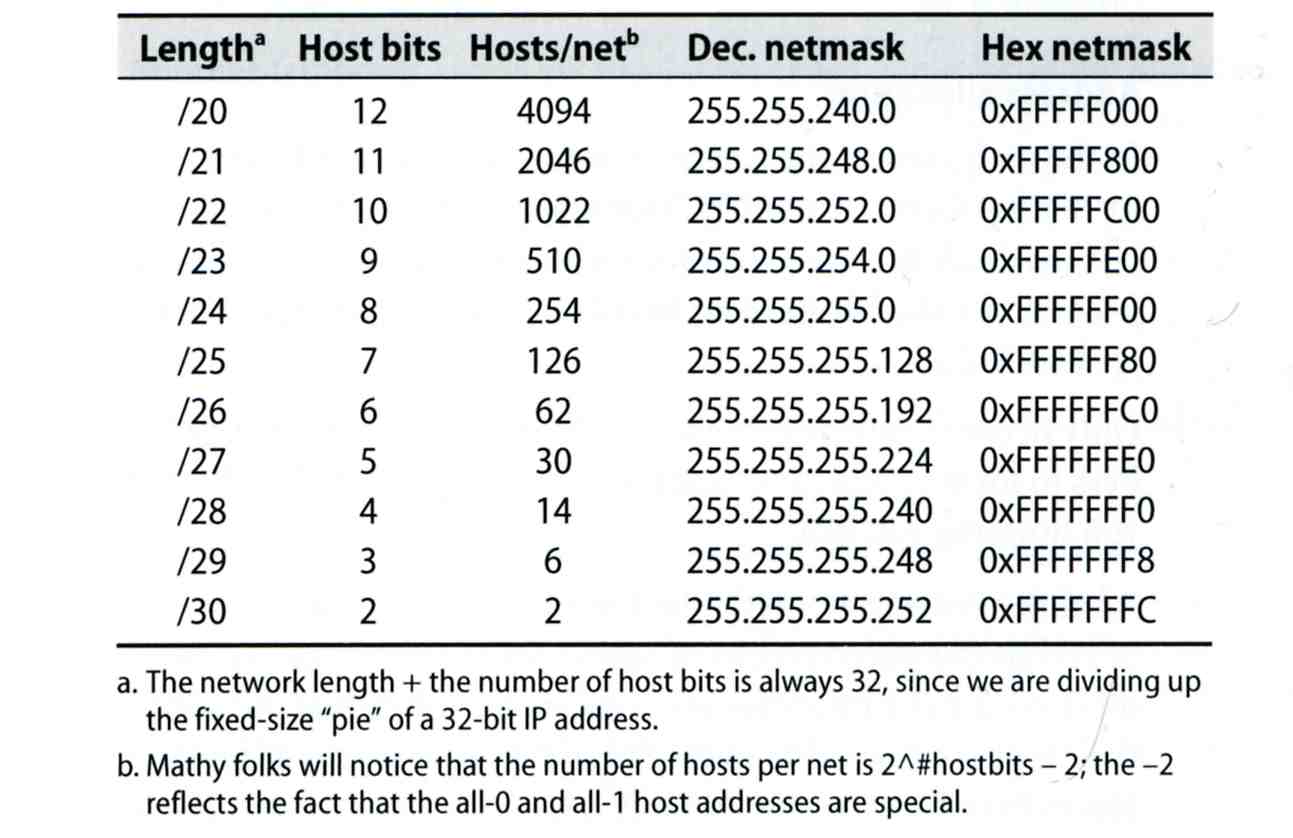 The Network Layer	– IP address crisis
IP address crisis
Run out of class B address
The most desirable ones for moderately large organizations
IP address were being allocated on a FCFS 
With no locality of reference

Solutions
Short term 
Subnetting and CIDR (classless inter-domain routing)
NAT (network address translation)
Long term
IPv6
The Network Layer	– NAT (1)
Private Address
Packets that bearing private address will not go out to the Internet
3 private addresses range
Depend on the size of your organization
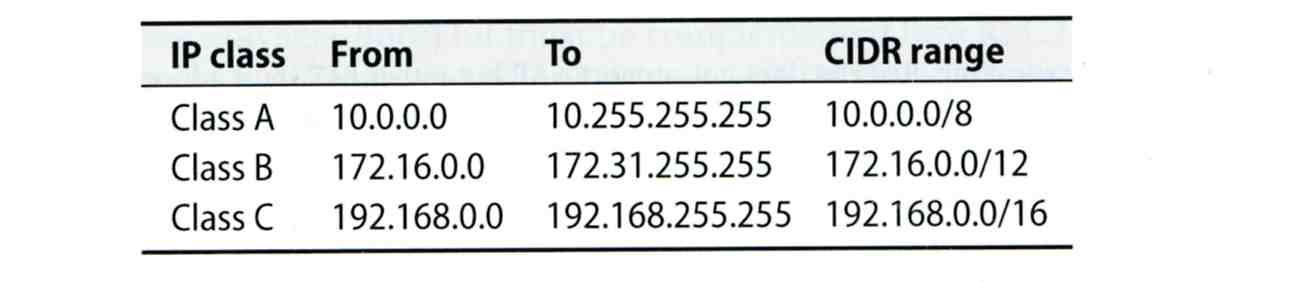 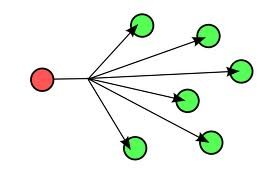 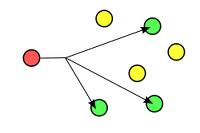 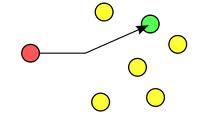 The Network Layer	– NAT (2)
NAT
Network Address Translation
Allow hosts using private address to talk with outside
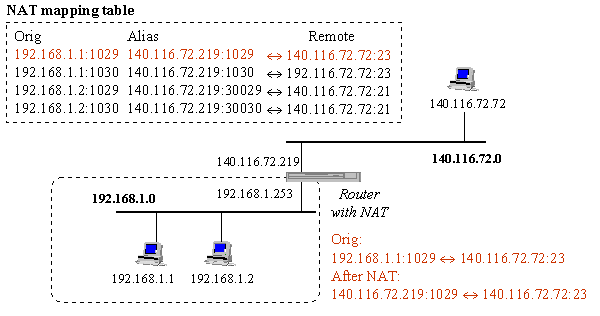 The Network Layer	– Routing (1)
Goal: Direct a packet closer to the destination
Flat v.s. Hierarchical
Routing table
Routing information (which kind of packets to which way)
Rule-based information
Kernel will pick the most suitable way to route the packets
chbsd [/home/chwong] -chwong- netstat -rn
Routing tables

Internet:
Destination        Gateway            Flags    Refs      Use  Netif Expire
default            140.113.17.254     UGS         0  4439610    dc0
127.0.0.1          127.0.0.1          UH          0     3887    lo0
140.113.17/24      link#1             UC          0        0    dc0
140.113.17.209     00:0d:61:21:02:54  UHLW        1       38    dc0    477
140.113.17.212     00:90:96:23:8f:7d  UHLW        1    22558    lo0
140.113.17.215     00:11:d8:06:1e:81  UHLW        1       17    dc0   1188
140.113.17.248     00:0b:ac:d7:93:40  UHLW        1        0    dc0   1170
140.113.17.254     00:90:69:64:ec:00  UHLW        2        0    dc0   1200
The Network Layer	– Routing (2)
Static route
Statically configured by “route” command
Ex:
% route add default 140.113.235.254
% route add 192.168.1.0/24 192.168.1.254
Dynamic route
gated
The Network Layer	– Routing (3)
“ping -R” and “traceroute”
chbsd [/home/chwong] -chwong- ping -c 1 -R www.nctu.edu.tw
PING www.nctu.edu.tw (140.113.250.5): 56 data bytes
64 bytes from 140.113.250.5: icmp_seq=0 ttl=61 time=2.249 ms
RR:     ProjE27-253.NCTU.edu.tw (140.113.27.253)
        140.113.0.57
        CC250-gw.NCTU.edu.tw (140.113.250.253)
        www.NCTU.edu.tw (140.113.250.5)
        www.NCTU.edu.tw (140.113.250.5)
        140.113.0.58
        ProjE27-254.NCTU.edu.tw (140.113.27.254)
        e3rtn.csie.nctu.edu.tw (140.113.17.254)
        chbsd.csie.nctu.edu.tw (140.113.17.212)

--- www.nctu.edu.tw ping statistics ---
1 packets transmitted, 1 packets received, 0% packet loss
round-trip min/avg/max/stddev = 2.249/2.249/2.249/0.000 ms

chbsd [/home/chwong] -chwong- traceroute www.nctu.edu.tw
traceroute to www.nctu.edu.tw (140.113.250.5), 64 hops max, 40 byte packets
 1  e3rtn (140.113.17.254)  0.524 ms  0.406 ms  0.512 ms
 2  ProjE27-254.NCTU.edu.tw (140.113.27.254)  0.574 ms  0.501 ms  0.422 ms
 3  140.113.0.58 (140.113.0.58)  0.487 ms  0.583 ms  0.541 ms
 4  www.NCTU.edu.tw (140.113.250.5)  0.673 ms  0.611 ms  0.621 ms
Transport Layer
The Transport Layer	– ports
16-bits number
Preserve ports
1 ~ 1024 (root access only)
Well-known port
/etc/services









IANA Service Name and Transport Protocol Port Number Registry
https://www.iana.org/assignments/service-names-port-numbers
…
chargen          19/tcp    ttytst source        #Character Generator
chargen          19/udp    ttytst source        #Character Generator
ftp-data         20/tcp    #File Transfer [Default Data]
ftp-data         20/udp    #File Transfer [Default Data]
ftp              21/tcp    #File Transfer [Control]
ftp              21/udp    #File Transfer [Control]
ssh              22/tcp    #Secure Shell Login
ssh              22/udp    #Secure Shell Login
telnet           23/tcp
telnet           23/udp
…
The Transport Layer
UDP v.s. TCP
The Transport Layer	– useful commands
tcpdump, sniffit, trafshow, netstat -s
chbsd [/home/chwong] -chwong- sudo tcpdump -n host 140.113.235.131
tcpdump: verbose output suppressed, use -v or -vv for full protocol decode
listening on dc0, link-type EN10MB (Ethernet), capture size 96 bytes
11:25:50.996542 IP 140.113.17.212.61233 > 140.113.235.131.22: P 266166194:266166226(32) ack 938637316 win 33304 <nop,nop,timestamp 3368918203 130908112>
11:25:50.998247 IP 140.113.235.131.22 > 140.113.17.212.61233: P 1:33(32) ack 32 win 33304 <nop,nop,timestamp 134993614 3368918203>
11:25:50.998396 IP 140.113.235.131.22 > 140.113.17.212.61233: P 33:65(32) ack 32 win 33304 <nop,nop,timestamp 134993614 3368918203>
11:25:50.998438 IP 140.113.17.212.61233 > 140.113.235.131.22: . ack 65 win 33288 <nop,nop,timestamp 3368918205 134993614>
11:26:36.935422 IP 140.113.17.212 > 140.113.235.131: ICMP echo request, id 28124, seq 0, length 64
11:26:36.935761 IP 140.113.235.131 > 140.113.17.212: ICMP echo reply, id 28124, seq 0, length 64
^C
6 packets captured
697 packets received by filter
0 packets dropped by kernel
The Application Layer
The Client-Server Model
Port Numbers:
/etc/services
The first 1024 ports are reserved ports
Internet Services
inetd and /etc/inetd.conf
DNS
The Application Layer	– inetd
inetd – internet ``super-server'‘
add inetd_enable="YES" into /etc/rc.conf
/etc/inetd.conf



/etc/services
daytime 	stream  tcp   nowait  root    internal
ftp    	stream  tcp   nowait  root    /usr/libexec/ftpd       	ftpd -l
ssh    	stream  tcp   nowait  root    /usr/sbin/sshd          	sshd -i -4
telnet 	stream  tcp   nowait  root    /usr/libexec/telnetd   	telnetd
pop3   	stream  tcp   nowait  root    /usr/local/libexec/popper       popper
daytime	13/tcp
ftp-data 	20/tcp    #File Transfer [Default Data]
ftp	21/tcp    #File Transfer [Control]
ssh	22/tcp    #Secure Shell Login
telnet	23/tcp
pop3	110/tcp    #Post Office Protocol - Version 3
The Application Layer	– DNS
Domain Name System
Record IP-hostname mapping
DNS query
“what is the IP of vangogh.cs.berkeley.edu” from lair.cs.colorado.edu
Hierarchical architecture
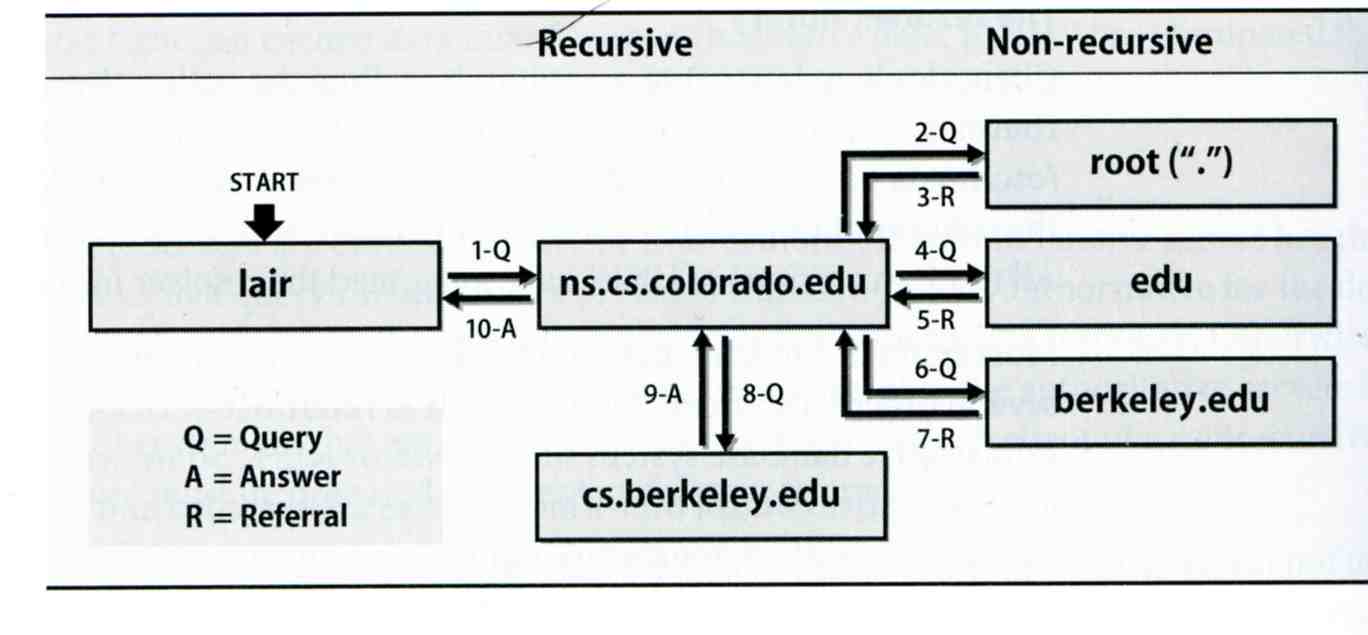 ARP (1)
Address Resolution Protocol
Ask MAC address of certain IP
Broadcast
Any one receiving ARP packet and having this IP will reply to the sender
When the host owing this IP is not on the same network, sender will use the MAC address of next-hop router to send the packet
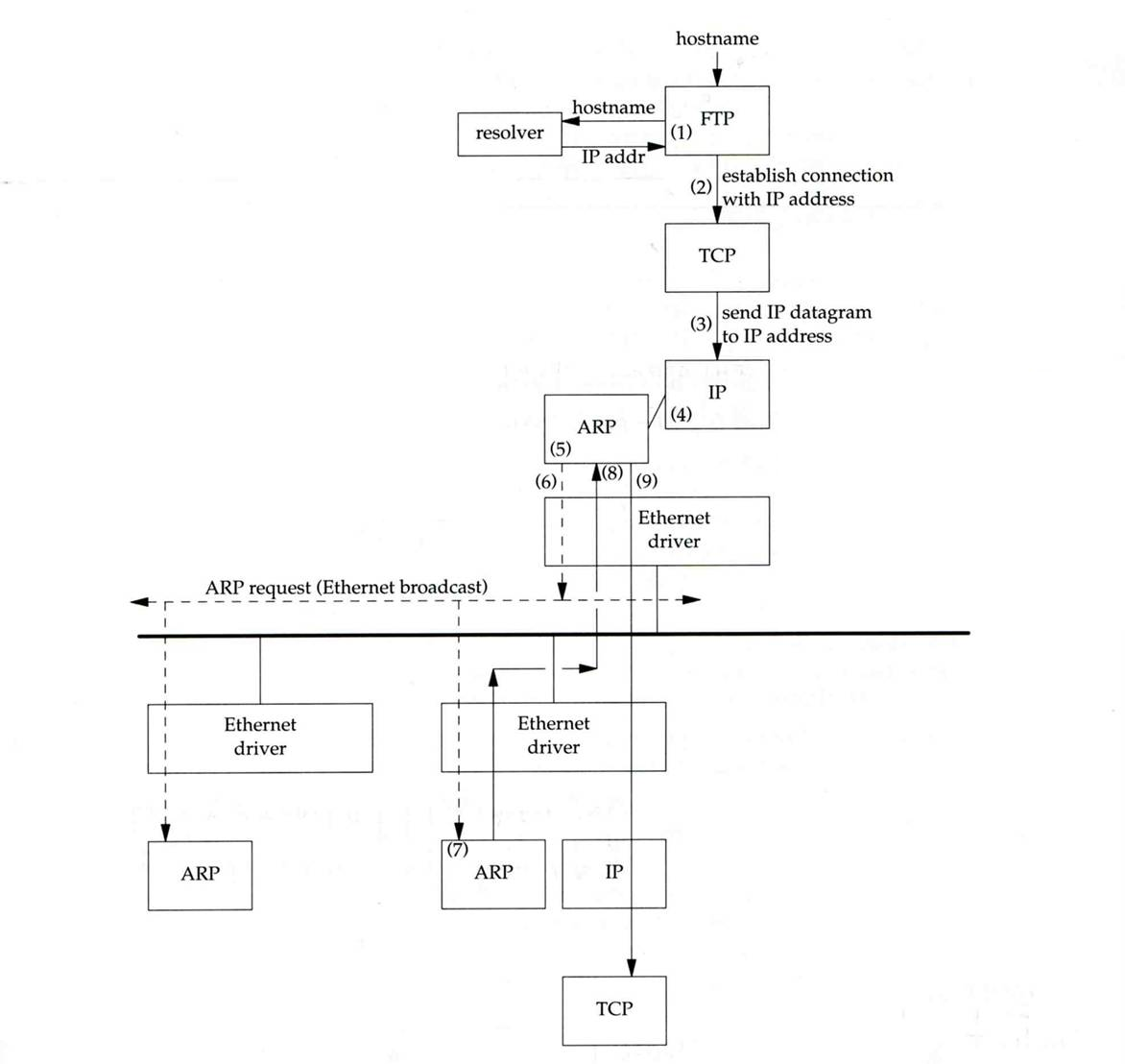 ARP (2)
ARP (3)
Maintain recent ARP results
come from both ARP request and reply
expiration time
Complete entry = 20 minutes
Incomplete entry = 3 minutes
Use arp command to see the cache
Ex:
% arp -a
% arp -da
[chwong@mg-215]~> arp -a
crypto23.csie.nctu.edu.tw  (140.113.208.143) at 00:16:e6:5b:fa:e9 on fxp1 [ethernet]
e3rtn-208.csie.nctu.edu.tw (140.113.208.254) at 00:0e:38:a4:c2:00 on fxp1 [ethernet]
e3rtn-210.csie.nctu.edu.tw (140.113.210.254) at 00:0e:38:a4:c2:00 on fxp2 [ethernet]
winpc7.csie.nctu.edu.tw     (140.113.215.187) at 00:17:31:84:6c:0f on fxp3 [ethernet]
e3rtn-215.csie.nctu.edu.tw (140.113.215.254) at 00:0e:38:a4:c2:00 on fxp3 [ethernet]
e3rtn-216.csie.nctu.edu.tw (140.113.216.254) at 00:0e:38:a4:c2:00 on fxp0 [ethernet]
Setup network connection
Steps
Assign an IP address and hostname
Default route
DNS
Utility to test whether you connect to the Internet
Setup network connection	– assign IP, hostname and default route (1)
FreeBSD
In /etc/rc.conf




Linux
/etc/sysconfig/network
/etc/sysconfig/network-scripts/ifcfg-eth0
defaultrouter="140.113.17.254"
hostname="chbsd.csie.nctu.edu.tw"
ifconfig_fxp0="inet 140.113.17.212  netmask 255.255.255.0“
ifconfig_fxp0_alias0="inet 140.113.17.214  netmask 255.255.255.255“
ifconfig_fxp1="inet 192.168.1.254  netmask 255.255.255.0"
DEVICE=eth0
BOOTPROTO=static
BROADCAST=140.113.209.255
IPADDR=140.113.209.143
NETMASK=255.255.255.0
NETWORK=140.113.209.0
ONBOOT=yes
NETWORKING=yes
HOSTNAME=linux3
GATEWAY=140.113.209.254
Setup network connection	– assign IP, hostname and default route (2)
/etc/hosts
Host name database
Each line is a host
Internet address
Official host name
aliases
chwong@qkmj:~> less /etc/hosts
127.0.0.1       	localhost
140.113.209.72  	ccbsd12 ccbsd12.csie.nctu.edu.tw
140.113.209.2   	ccserv
140.113.209.6   	ccduty
140.113.209.7  	mailgate
140.113.209.32  	qkmj
Setup network connection	– assign IP, hostname and default route (3)
Solaris
/etc/inet/netmasks		(network and netmask)
/etc/inet/hosts		(hosts)
/etc/defaultrouter		(default router)
/etc/nodename		(host name)
/etc/resolv.conf		(domain, nameserver, search)
/etc/hostname.interface	(IP, either hostname in hosts or IP)
sun1 [/etc] -chwong- cat hostname.rtls0 nodename defaultrouter resolv.conf
sun1
sun1.cs.nctu.edu.tw
140.113.235.254
domain cs.nctu.edu.tw
nameserver 140.113.235.107
nameserver 140.113.6.2
sun1 [/etc] -chwong- cat /etc/inet/netmasks /etc/inet/hosts
140.113.235.0   255.255.255.0
127.0.0.1       localhost
140.113.235.102 csduty
140.113.235.171 sun1
140.113.235.101 cshome
Setup network connection	– assign IP, hostname and default route (4)
Change IP manually
Ex:
% ifconfig fxp0 inet 140.113.235.4 netmask 255.255.255.0
% ifconfig fxp0 up
% ifconfig fxp0 down
Specify default route manually
Ex:
% route add default 140.113.235.254
Setup network connection	– configuring DNS
FreeBSD, Linux
/etc/resolv.conf




Host lookup order
FreeBSD, Linux
/etc/nsswitch.conf
chbsd [/etc] -chwong- cat resolv.conf
domain  cs.nctu.edu.tw
nameserver      	140.113.235.107
search  cs.nctu.edu.tw csie.nctu.edu.tw nctu.edu.tw
chbsd [/etc] -chwong- cat nsswitch.conf
group: compat
group_compat: nis
hosts: files dns
networks: files
passwd: compat
passwd_compat: nis
shells: files
services: compat
services_compat: nis
protocols: files
rpc: files
Utilities for network connection
ping
Send ICMP ECHO_REQUEST to a host





traceroute
Print the route packets take to network host
chbsd [/etc] -chwong- ping -c 1 www.nctu.edu.tw
PING www.nctu.edu.tw (140.113.250.5): 56 data bytes
64 bytes from 140.113.250.5: icmp_seq=0 ttl=60 time=3.022 ms

--- www.nctu.edu.tw ping statistics ---
1 packets transmitted, 1 packets received, 0% packet loss
round-trip min/avg/max/stddev = 3.022/3.022/3.022/0.000 ms
chbsd [/etc] -chwong- traceroute www.nctu.edu.tw
traceroute to www.nctu.edu.tw (140.113.250.5), 64 hops max, 40 byte packets
 1  e3rtn-235 (140.113.235.254)  0.640 ms  0.449 ms  0.474 ms
 2  140.113.0.210 (140.113.0.210)  0.465 ms  0.310 ms  0.361 ms
 3  140.113.0.166 (140.113.0.166)  0.415 ms  0.379 ms  0.403 ms
 4  140.113.0.149 (140.113.0.149)  0.678 ms  0.536 ms  0.574 ms
 5  www.NCTU.edu.tw (140.113.250.5)  0.533 ms  0.415 ms  0.438 ms
Useful Utilities in ports
net/mtr
Traceroute and ping in a single graphical network diagnostic tool
net/nload
Console application which monitors network traffic in real time
net/wireshark
net/tshark
A powerful network analyzer/capture tool
Other issues
The following issues will be given in NA (Network Administration)
DHCP
PPP
NAT
DNS
Mail
…